Séminaire « Acceptabilité sociale »
19 février 2015
Pierre Delvenne
Céline Parotte
Nicolas Rossignol
Benedikt Rosskamp
Plan
19 février 2015
Le SPIRAL
La question de l’acceptabilité sociale dans des projets du SPIRAL
Projet SEE
Projet INSOLL
Projet ALPE
Projet GIGS
Analyse transversale
Conclusion – Débat
1. Le SPIRAL
19 février 2015
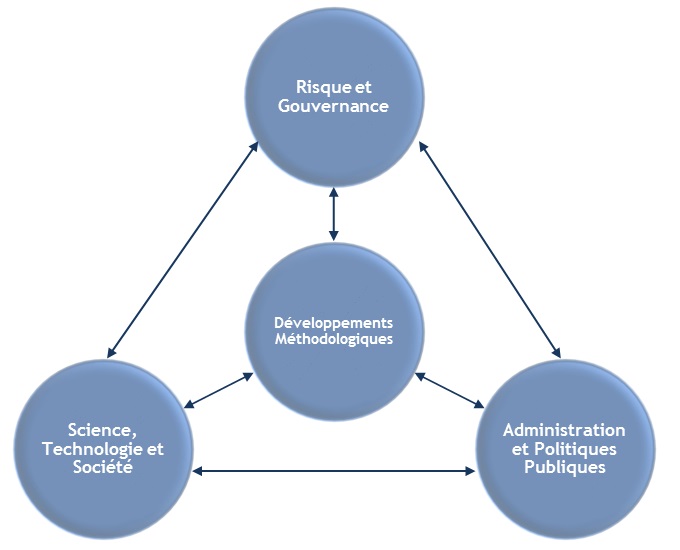 GIGA
CRIDS
CRIDS
Crypto
Centre Env.
eID
SPIRAL
SPIRAL
Philo Pol
Psycho
Entr. Pilotes
Entr. Pilotes
SPIRAL
SPIRAL
3. Conclusion
19 février 2015
Embarquement sans surprise (rôle défini dès le départ)
Pas de débarquement
Embarquer des partenaires signifie aussi s’embarquer soi-même (INSOLL)
Organisation de l’éjection?
Projets frontières: décideurs politiques, scientifiques « durs », interdisciplinarité, entreprises privées, etc.
GIGA
CRIDS
CRIDS
Crypto
Centre Env.
eID
SPIRAL
SPIRAL
Philo Pol
Psycho
Entr. Pilotes
Entr. Pilotes
SPIRAL
SPIRAL